Methode12:pH en puzzeltitratie
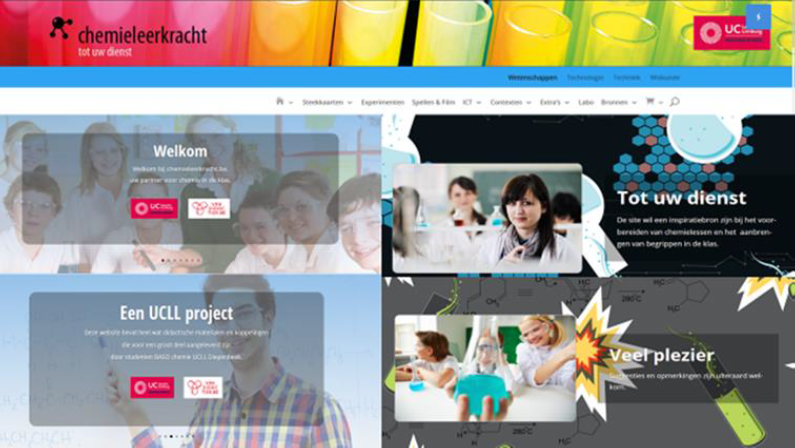 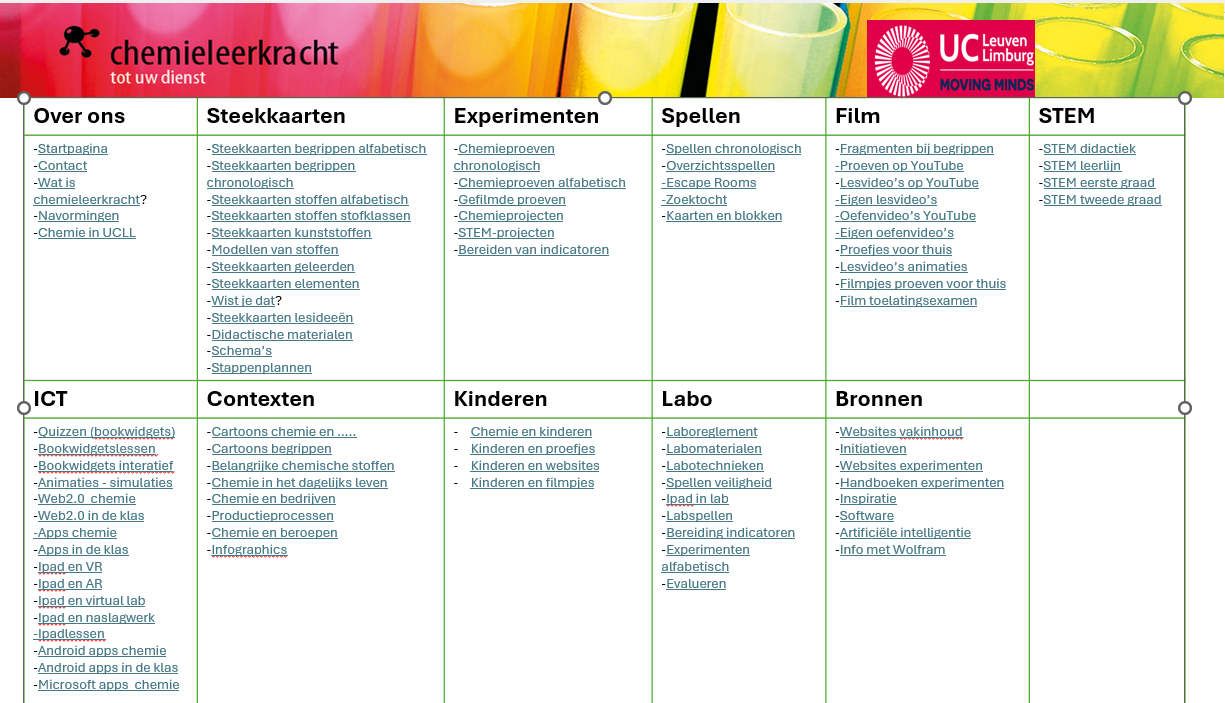 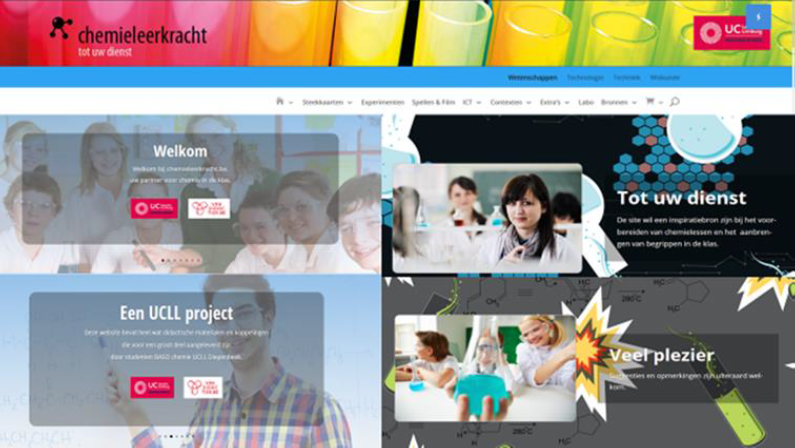 Methode12: pH en puzzeltitratie
KLIK - KLIK
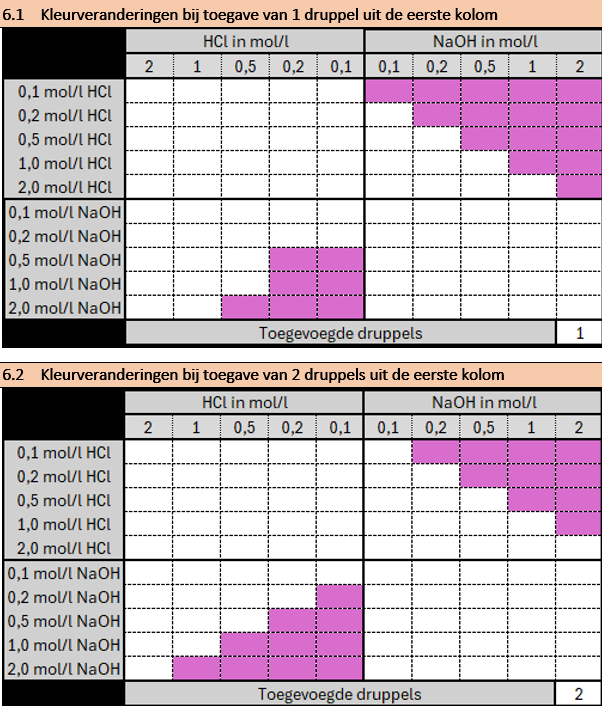 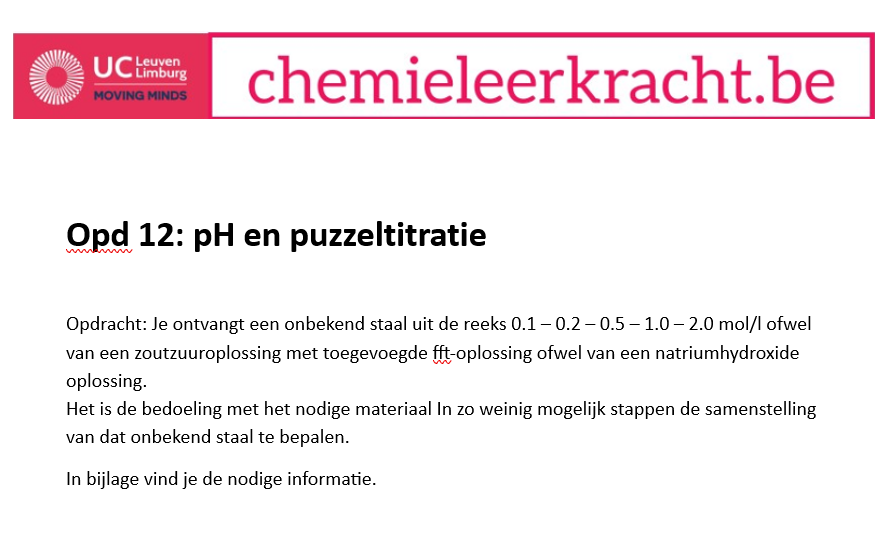 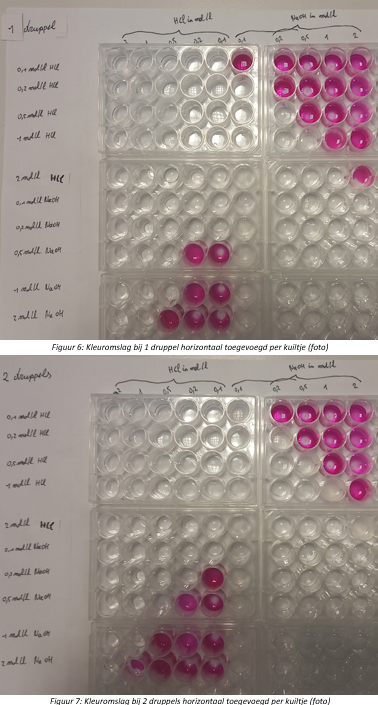 Puzzeltitratie Video